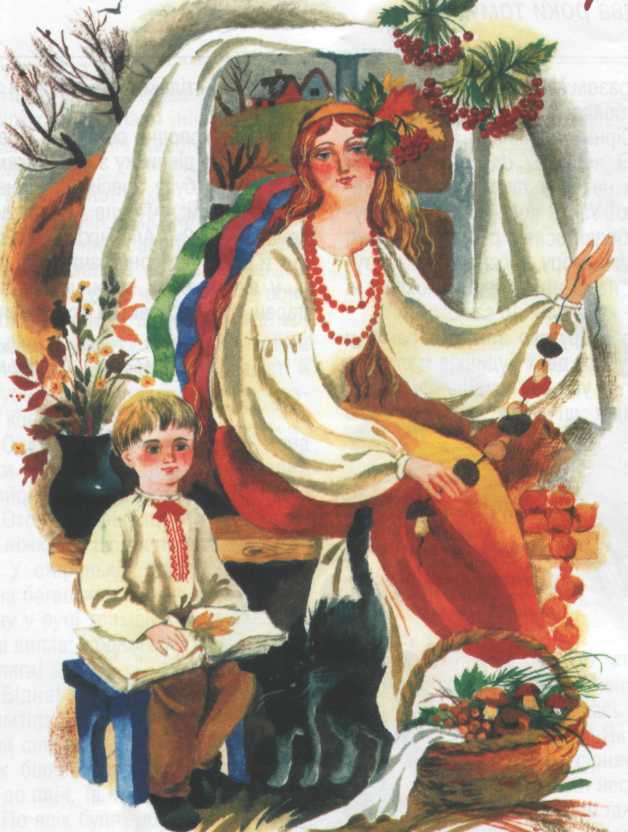 Заглядає в шибку казка                                сивими очима,
Материнська добра ласка 
в неї за плечима…

В. Симоненко
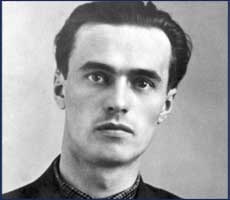 Василь Симоненко (1935-1963)
Можна все на світі вибирати, сину,
Вибрати не можна тільки                 Батьківщину.

Василь Симоненко
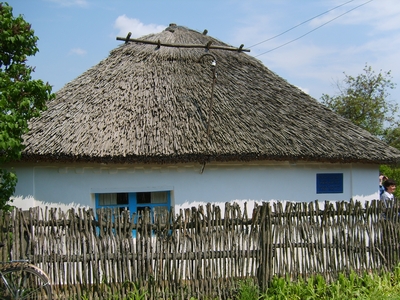 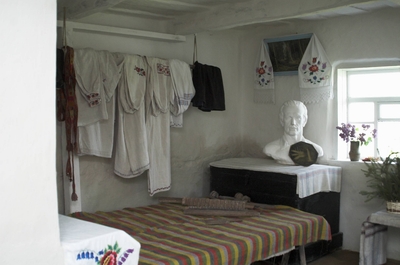 Село Біївці, 
Полтавщина
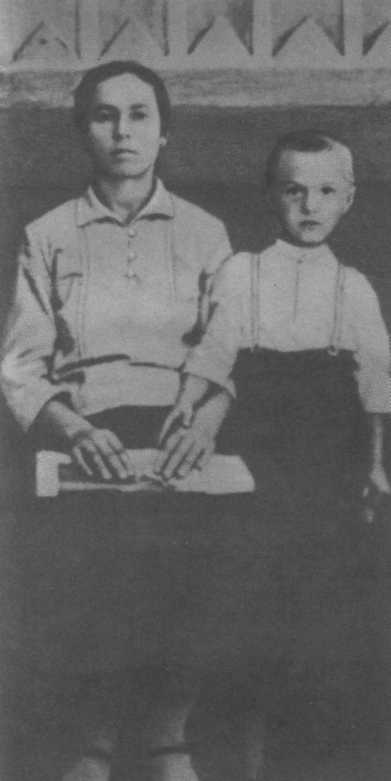 Василько з мамою Ганною Федорівною
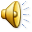 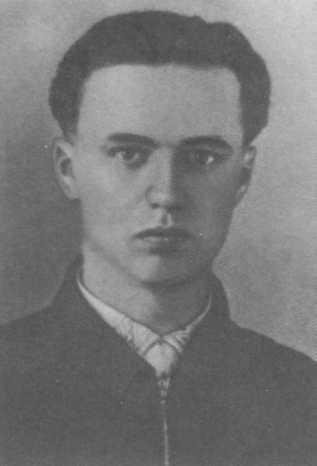 Василь – учень 10 класу
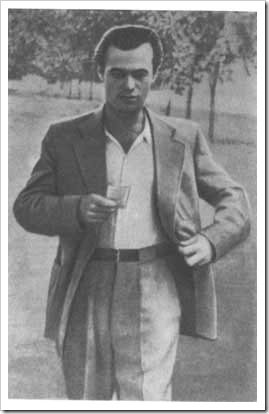 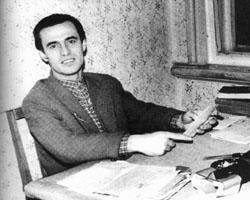 Співробітник газети “Черкаська правда”
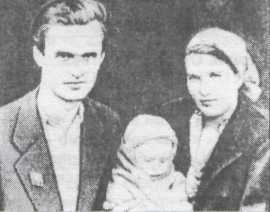 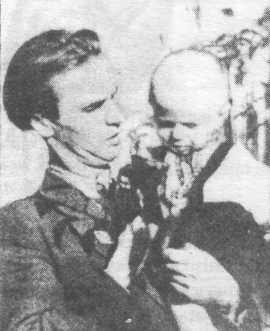 Найрідніші
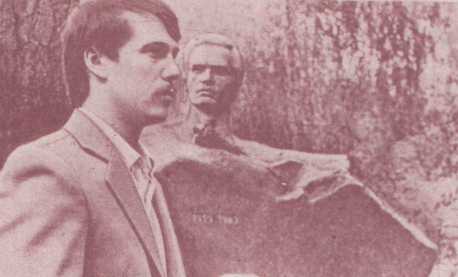 Олесь прийшов до батька…
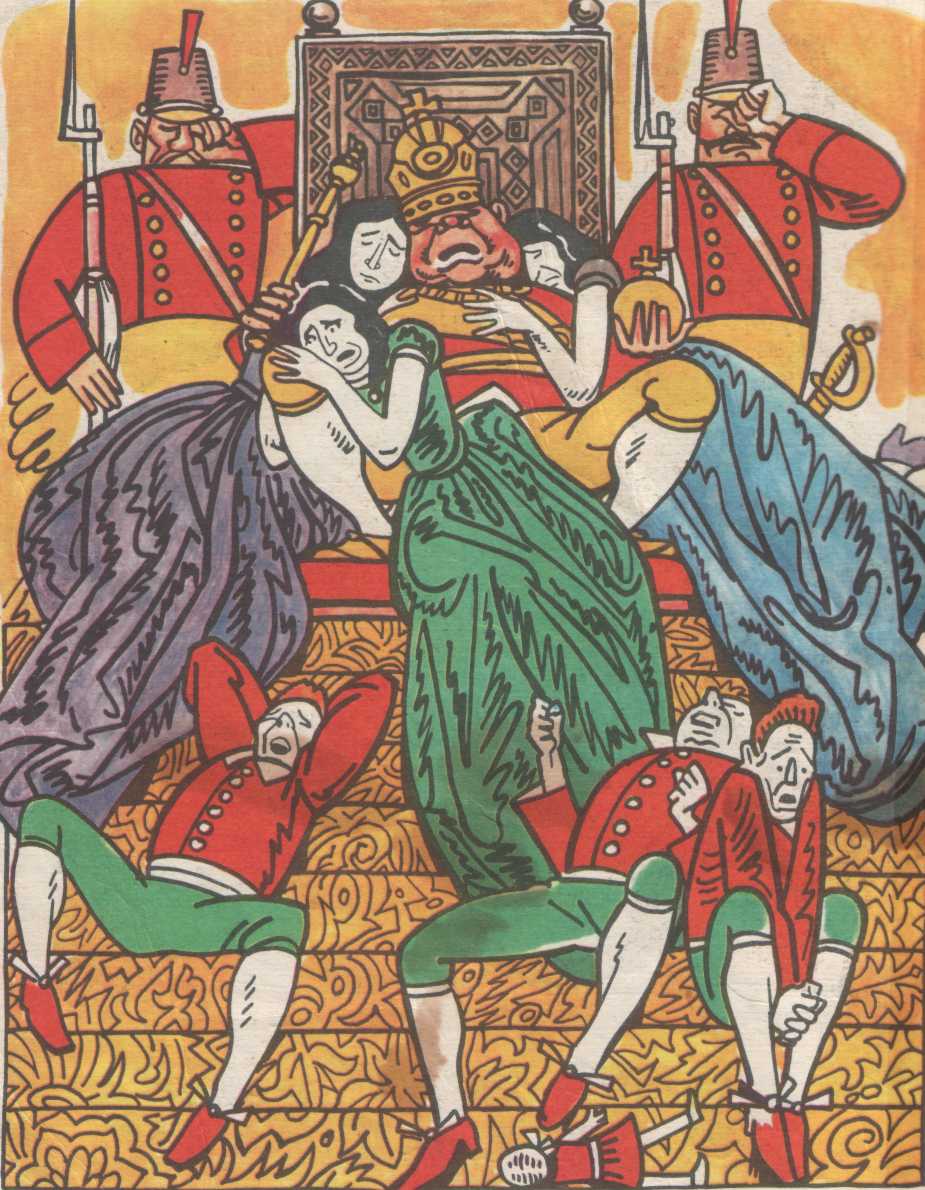 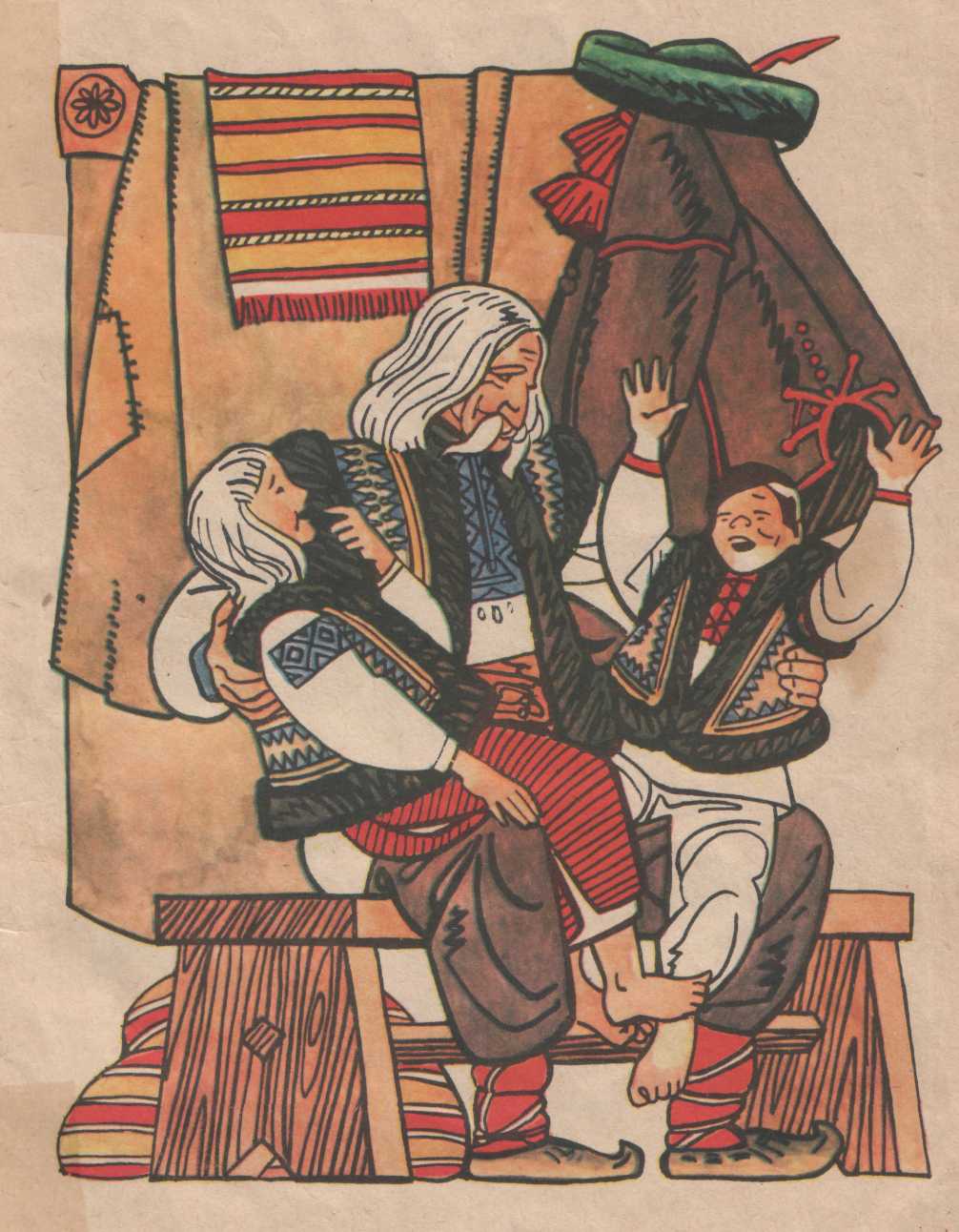 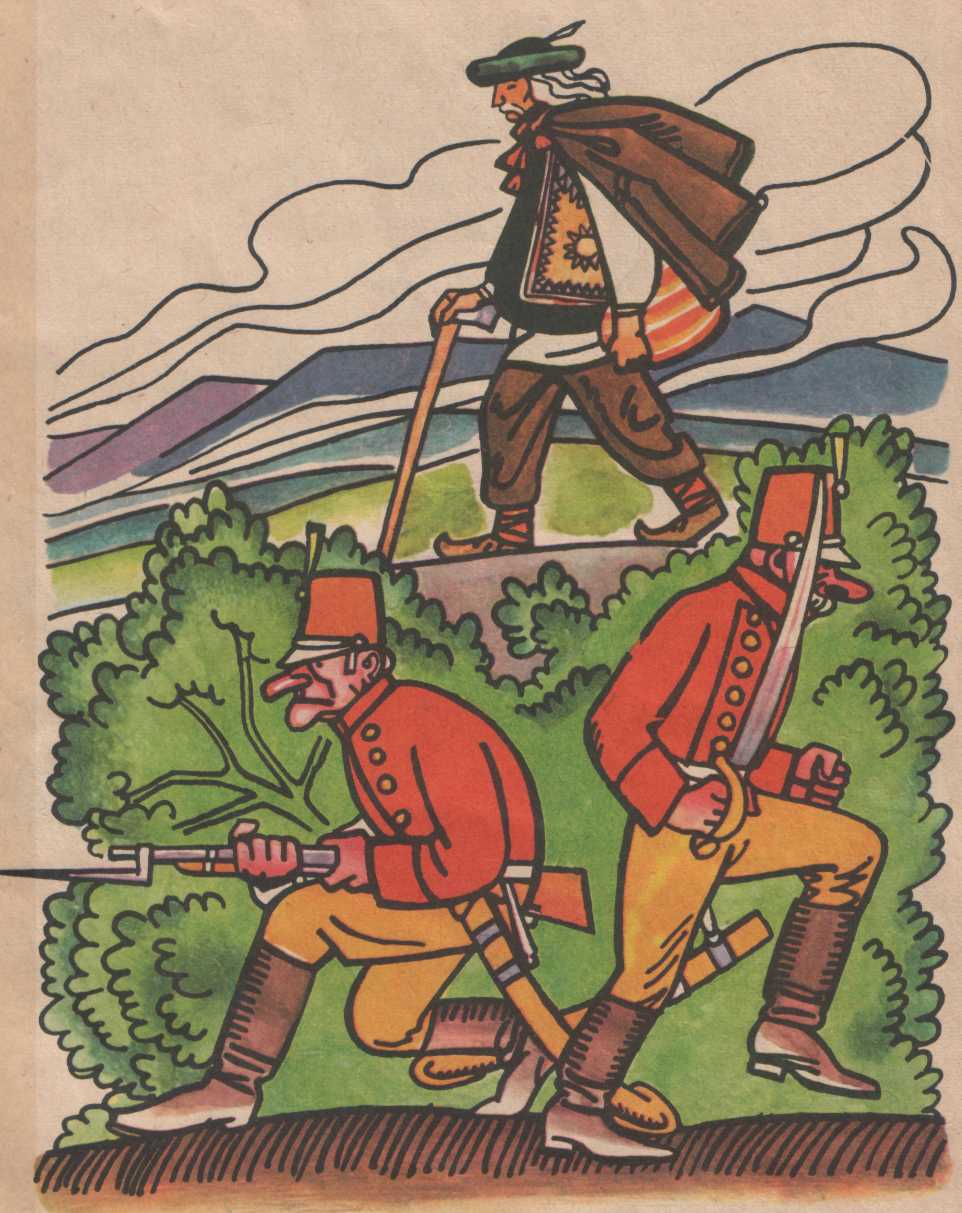 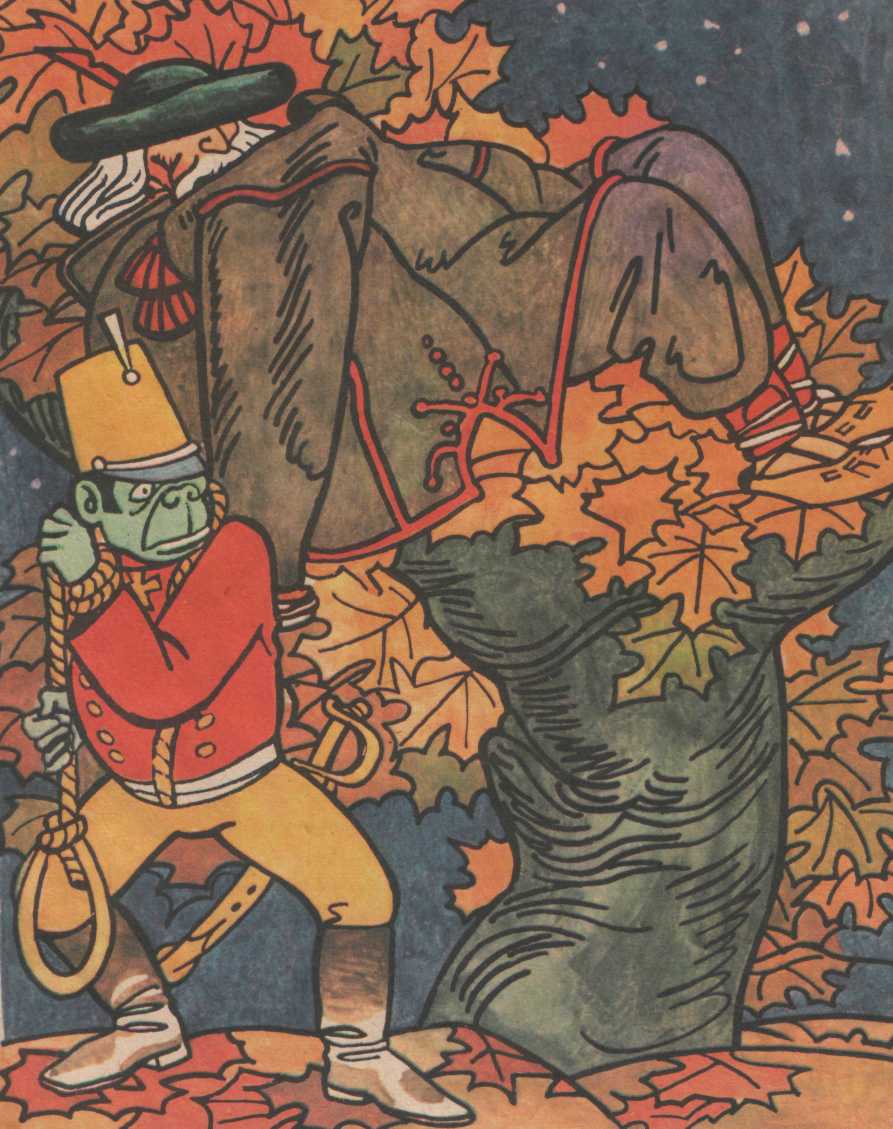 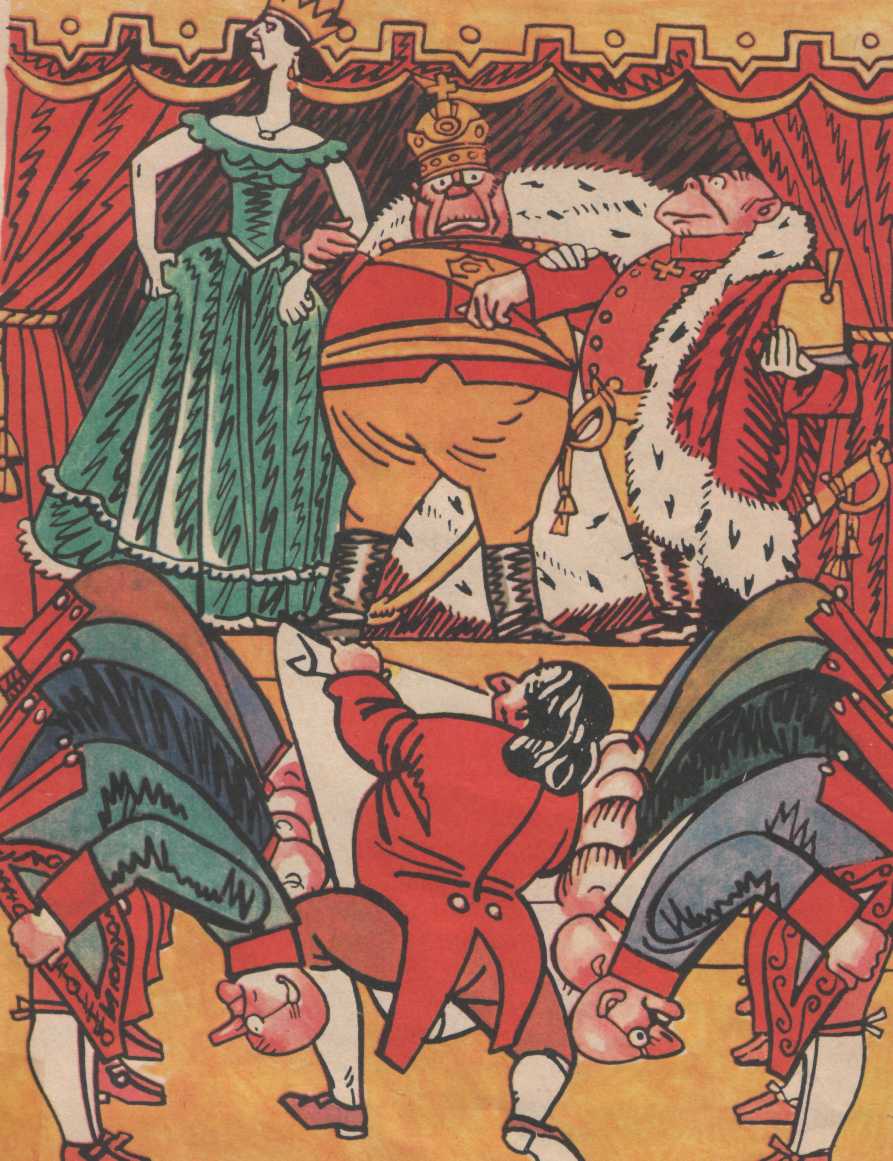 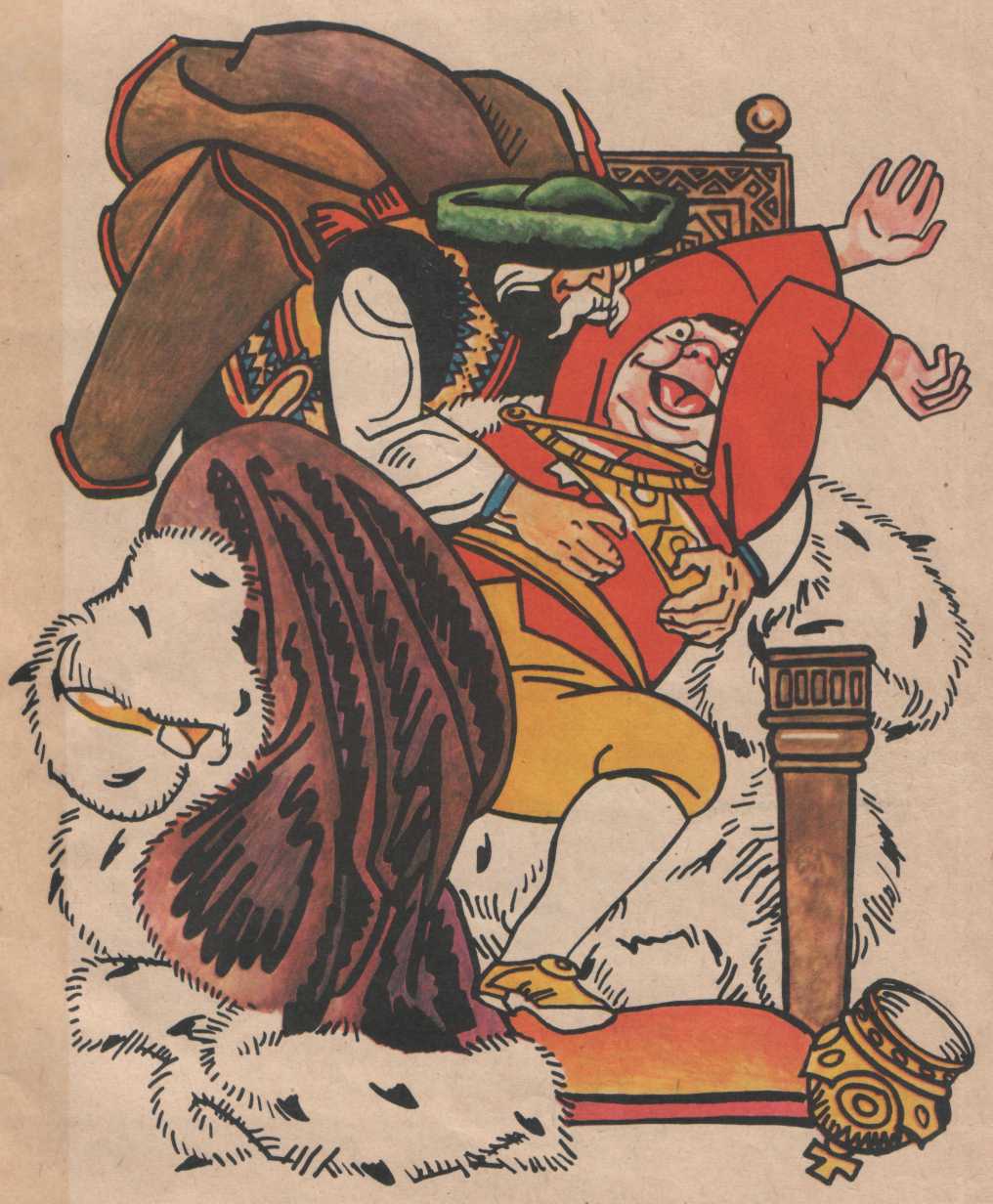 Герої-антиподи
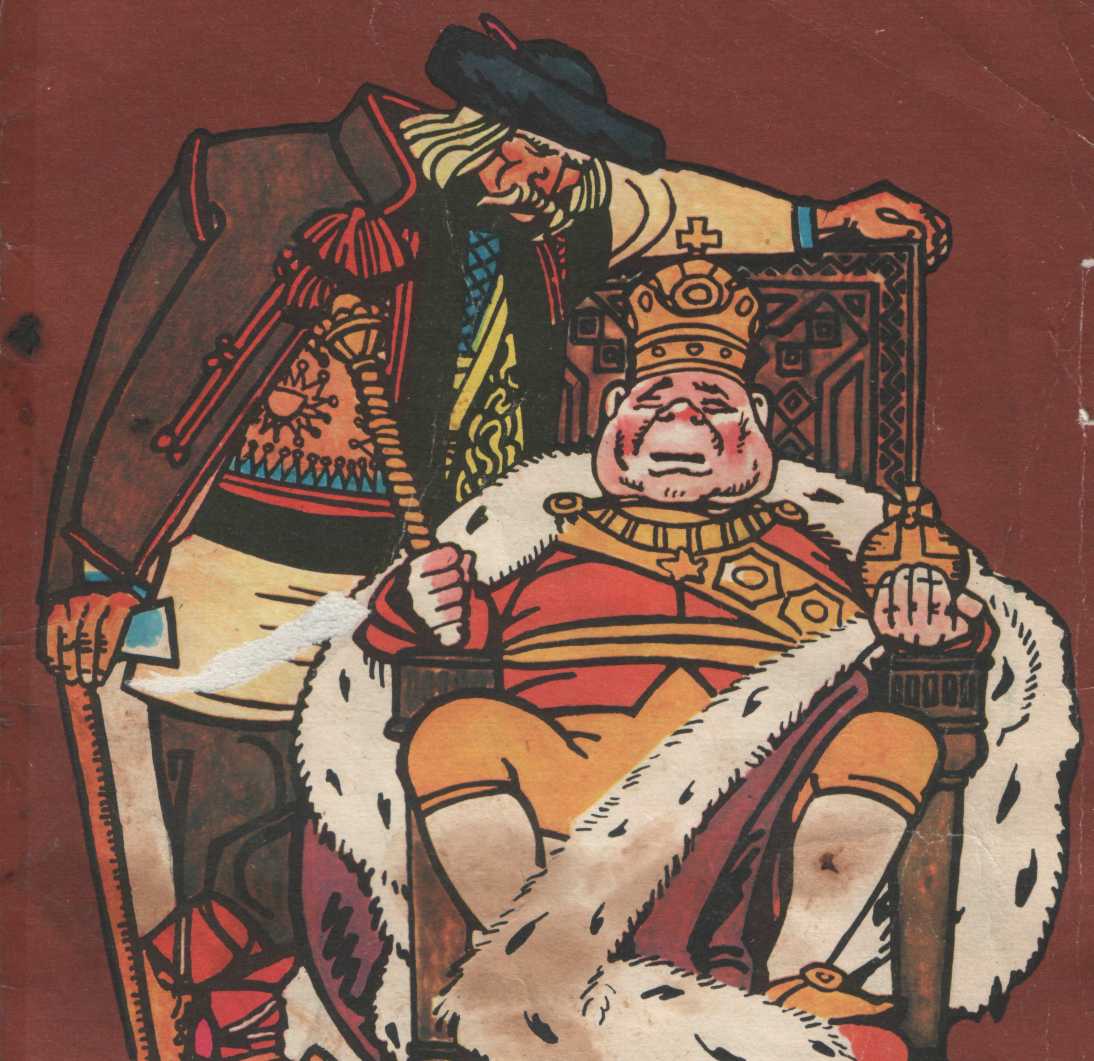 Робота в групах
План
Ім’я героя. Про що воно нам говорить?
Портрет персонажа.
Риси характеру та спосіб життя. 
Ваше ставлення до героя.
Авторська позиція щодо кожного персонажа.
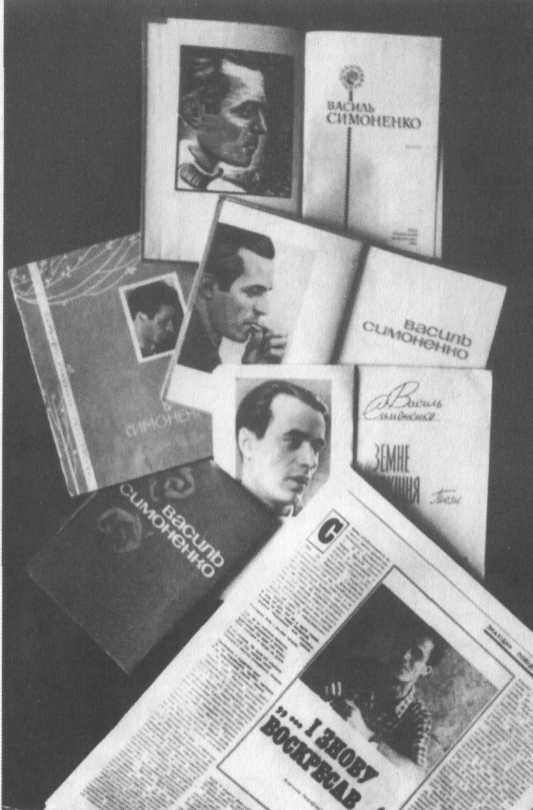 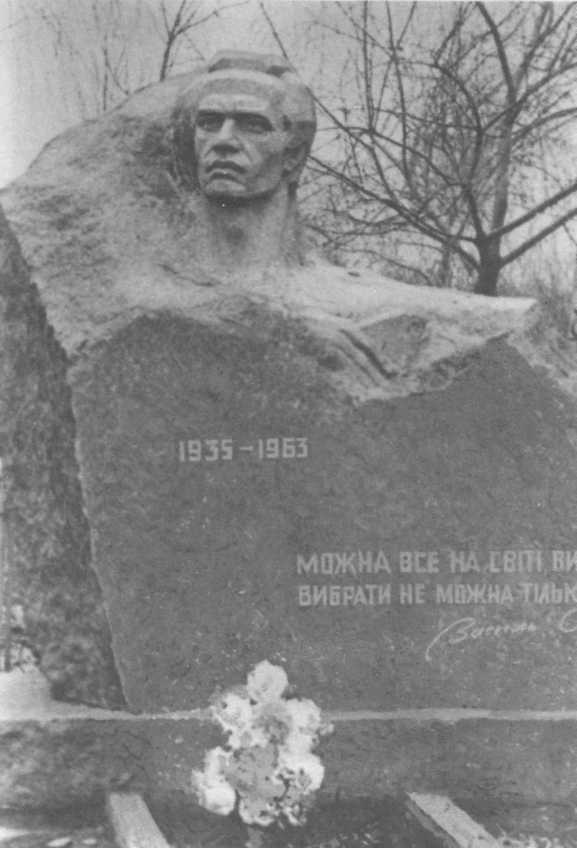 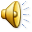